1.「찾아가는 무료 법률상담실」운영 
8. 26.(월) 11:00 / 양산면사무소 / 박정훈 변호사
민사·형사·행정·가사소송, 법령해석, 세무상담 등
.
기 획 감 사 과
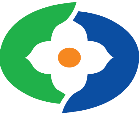 2. 2024 중부내륙 발전 포럼 참석
8. 26.(월) 14:00 / 道 오송 C&V센터 / 부군수님
.
3. 2024년 재정분석 현지실사 참석
8. 28.(수) 10:50 / 道 신관 7층 회의실 / 담당자
사전조사표(항목별 지표)를 활용하여 재정 분석·환류
.
.
4. 제5기 영동군 SNS 홍보단 영동포도축제 팸투어
8. 29.(목) ~ 9. 1.(일) / 축제 행사장 일원 / 25명
영동포도축제 및 관내 여행지 팸투어
기 획 감 사 과
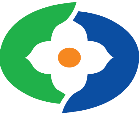 5. 제327회 영동군의회 임시회
8. 30.(금) ~ 9. 12.(목) / 본회의장 및 위원회 회의실
주요사업장 행정사무조사 등
.
.